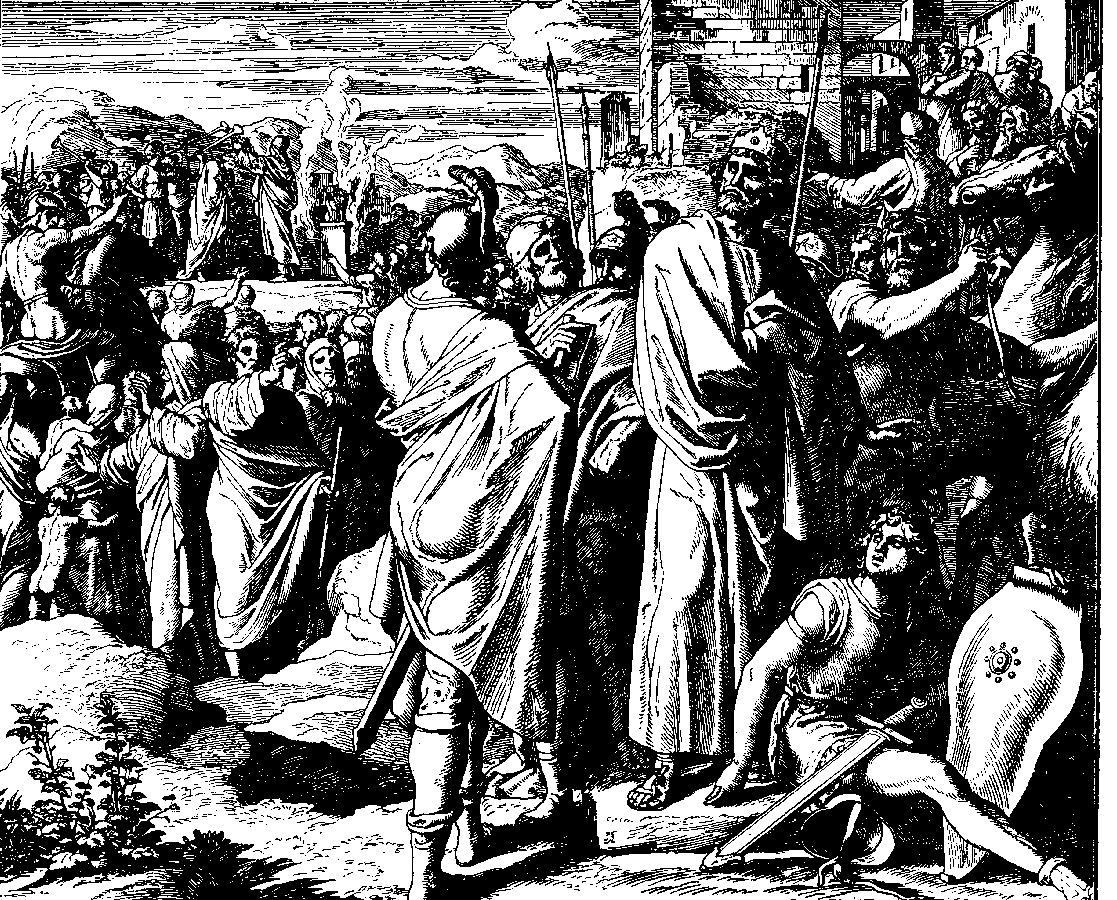 The Books ofChronicles
August H. Konkel
McMcaster Divinity College
October 2021
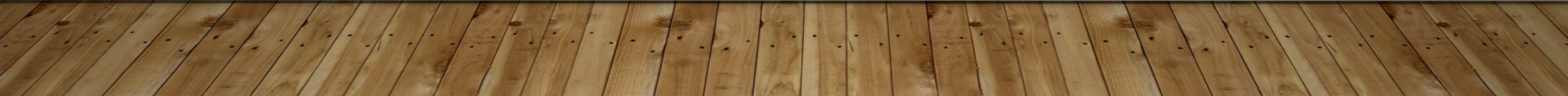 Chronicles
session 1      
   
                                 august h. konkel
The books of chronicles
Compare 2 Chr 36:22-23 with Ezra 1:1-3
1 Esdras contains 2 Chr 35-36, Ezra, Neh. 7:73-8:12 (Septuagint)
2 Esdras contains Ezra and Nehemiah (Septuagint)
canonical history
1 Esdras was never included in the Hebrew canon 
1 Esdras was not included in the protestant canon (Reformation)
1 Esdras is included in Catholic and Orthodox Bibles (Apocrypha)
compositional history
1 Esdras is not an early an early stage of writing Chronicles-Ezra-Nehemiah
Chronicles is not related to Ezra-Nehemiah in composition
The ending of Chronicles is theologically significant
Purpose of Chronicles
Chronicles is written at least six generations after Zerubbabel (1 Chr 3:17-24)
Chronikon (Jerome): universal history beginning with creation
Chronicles is written to the people of Yehud (Persia, ca. 400 BCE)
Chronicles focuses on the promise to David (1 Chr 22, 28, 29)
Genre of Chronicles
Chronicles is a history (“the events of the times”}
The Bible is the main source of the history (starting in Genesis)
Kings is quoted most extensively
The Chronicler does not have our version of Kings (Masoretic text)
The Chronicler had access to other archives
History of Chronicles
Chronicles is a history written for its time
The Chronicler provides an entirely new interpretation of the former prophets
The Chronicler assumes a knowledge of the Scriptures (e. g. genealogies)
Chronicles is a history written for our time
The kingdom of God (e.g. 1 Chr 28:5) is a concept assumed by the New Testament
Chronicles teaches us to live in the kingdom of God